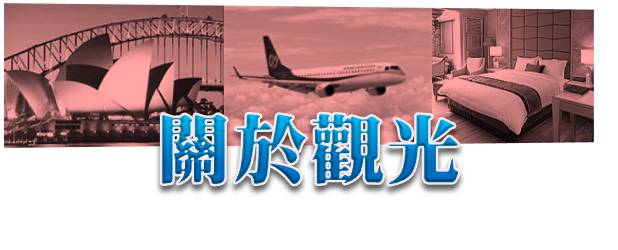 觀光事業科
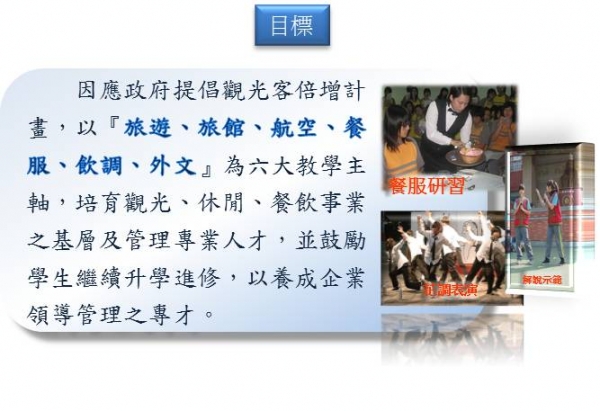 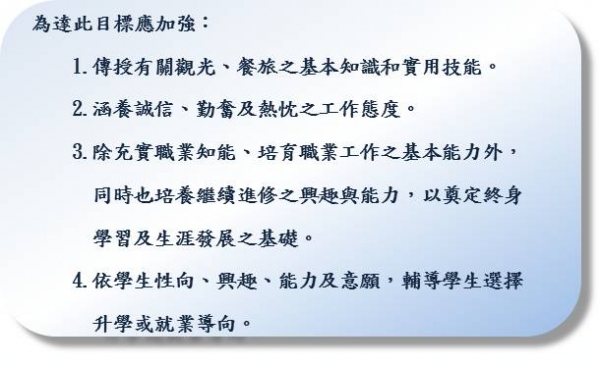 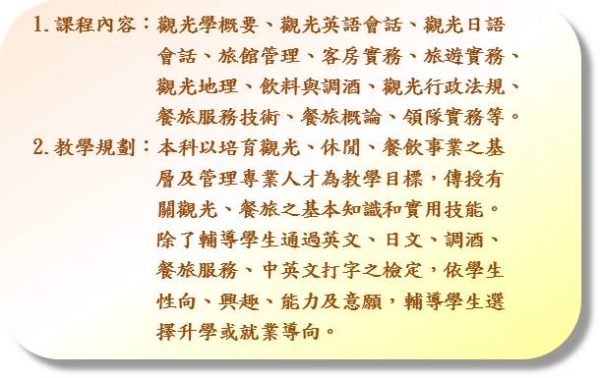 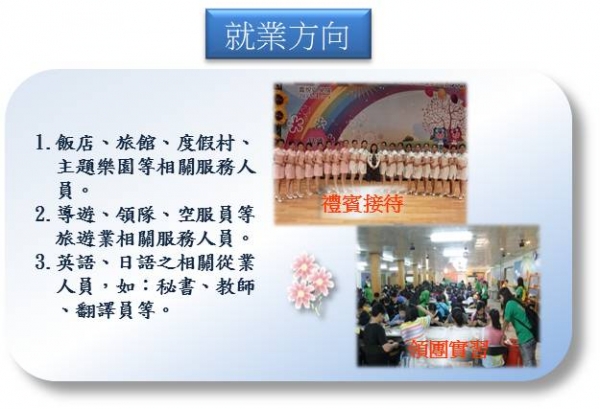 Q4
新北市:
私立能仁高級家事商業職業學校              私立智光高級商工職業學校
樹人高級家事商業職業學校
台北市:
臺北市私立稻江高級商業職業學校
臺北市私立開南高級商工職業學校 
臺北市私立南華高中職業進修學校
心得
40:做了這份報告後讓我更加了解觀光事業科的內容，
也會幫助自己學習更多的東西
43:我覺得選了觀光事業科會讓自己學習到很多東西，
對於未來的發展會有更多的選擇